Types of tdds
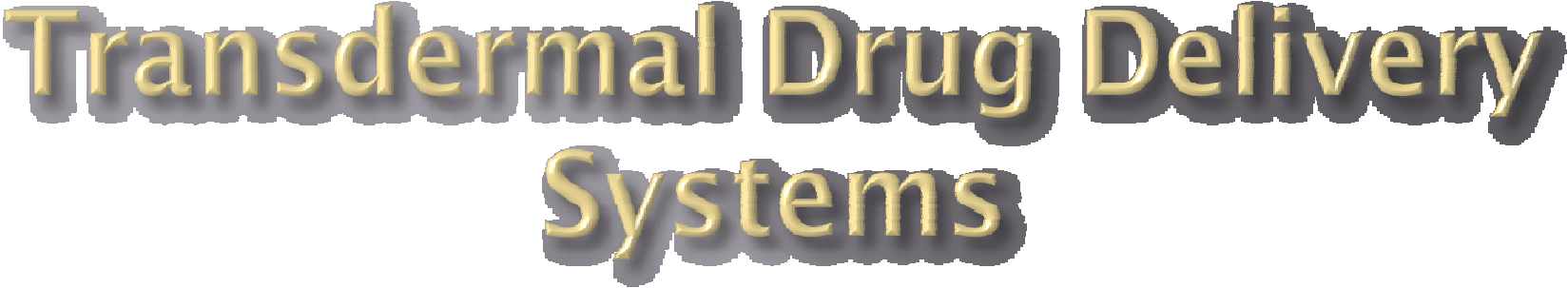 (Dr.) Pranati Srivastava
Asst. Professor
School of  Pharmaceutical Sciences, CSJMU, Kanpur
1
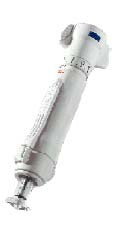 Needle-free Jet Injectors
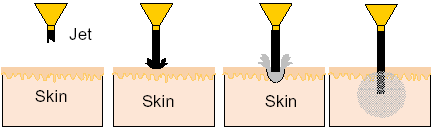 2
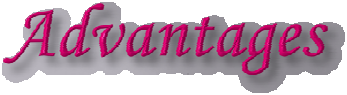 Pain-free delivery — particles are too small to trigger pain
receptors on the skin.
Improved efficacy and bioavailability.
Targeting to a specific tissue, such as a vaccine delivered to  epidermal cells.
Accurate dosing and Overcomes needle phobia.
Safety — the device avoids skin damage or infection from  needles or splash back of body fluids.
The PowderJect system fires solid particles (20–100µm)  through stratum corneum into lower skin layers, using a  supersonic shock wave of helium gas.
Intraject is a development of the vaccine gun designed to  deliver liquids through skin without using needles.
3
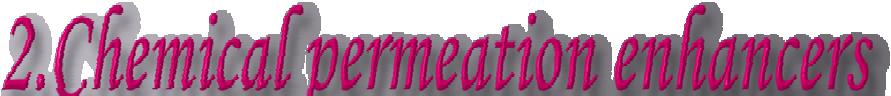 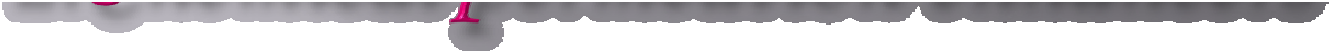 A substance that will increase the permeability of the epithelial  barrier by modifying its structure also termed as accelerants or  sorption promoters-can enhance drug flux.

Ideal Penetration Enhancer
Non-toxic, non-irritating, non-allergenic.
Immediate onset of increased permeability.
Immediate recovery of normal barrier properties upon  removal (reversible).
Physically and Chemically compatible with a wide range of  drugs.
4
Solvents
-	Ethanol, acetone, polyethylene glycol,  glycerol, propylene glycol, dimethyl
sulfoxide
Surfactants
-		Brij30, brij72, Pluronic, Sodium lauryl  sulphate, Span 20, Tween 80.
Azones
-		N- Acyl hexahydro-2-oxo-1H-azepines,  N-Alkylmorpholine-2,3-diones.
Terpenes
-	Limonene, Carvone
Fatty alcohols  fatty acids
-	Lauryl alcohol, linolenyl alcohol, oleic and  acid	and lauric acid.
Miscellaneous
- Lecithin, sodium deoxycholate, L-amino  acid, acid phosphatase,phospholipase &  calonase
5
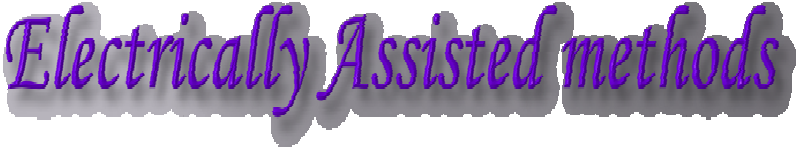 1.Ultrasound (Phonophoresis / Sonophoresis)
Used originally in physiotherapy and sports medicine, applies  a preparation topically and massages the site with an  ultrasound source.
The ultrasonic energy (at low frequency) disturbs the lipid  packing in stratum corneum by cavitation.
Sonicators operating at frequencies in the range of 20kHz to  3MHz are available commercially and can be used for  Sonophoresis.
	Therapeutic ultrasound (1–3MHz)	-	for massage,
	Low-frequency ultrasound (23-40kHz) -	in dentistry,
	High-frequency ultrasound (3–10 MHz) -	diagnostic purposes.
6
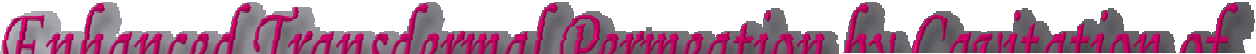 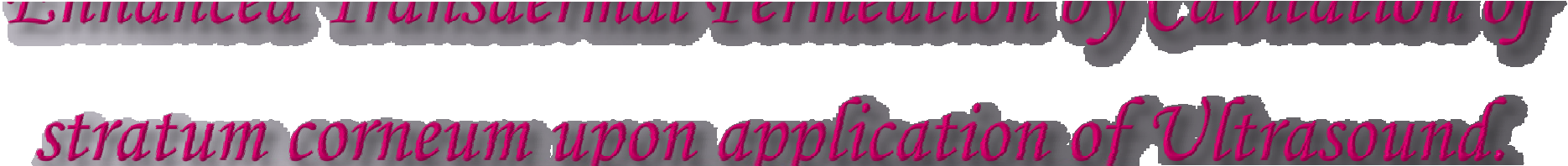 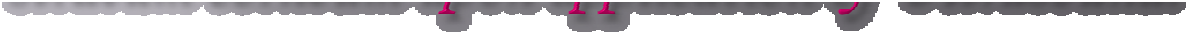 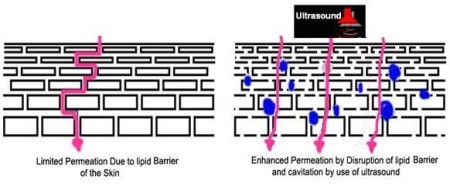 7
Ultrasound to Enhance Skin Permeability
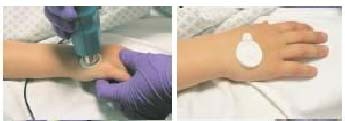 8
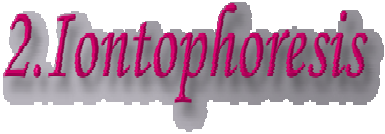 The electrical driving of charged molecules into tissue,  passes a small direct current (approximately 0.5 mA/cm2)  through a drug containing electrode in contact with the  skin. The most popular electrodes are based on the  silver/silver chloride redox couple.
Three main mechanisms enhance molecular transport:
Charged species are driven primarily by electrical  repulsion from the driving electrode.
Flow of electric current may increase the permeability of  skin and
Electroosmosis may affect uncharged molecules and large  polar peptides.
Limitations:	Hair follicle damage is possible.
9
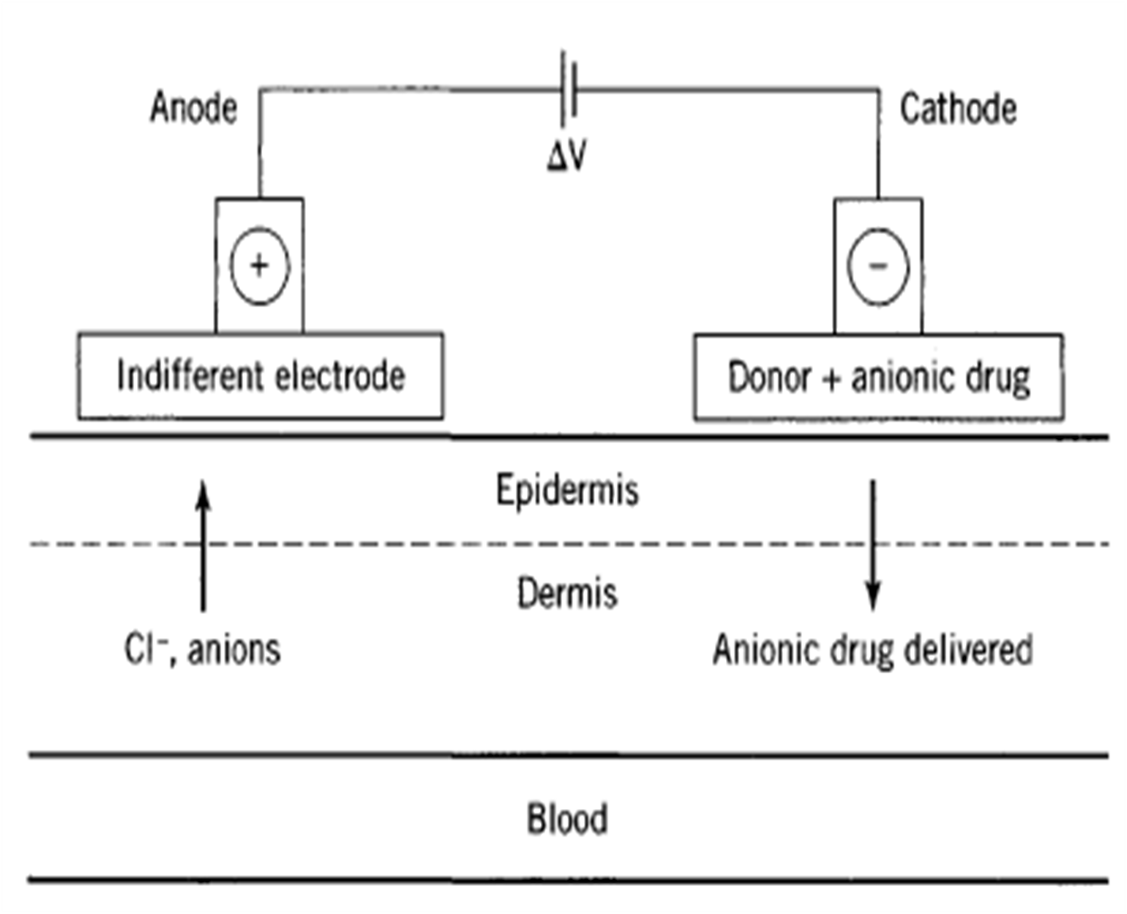 10
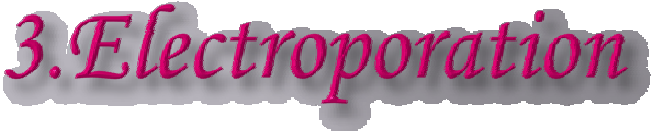 Skin electroporation (electropermeabilization) creates transient  aqueous pores in the lipid by application of high voltage of  electrical pulses of approximately 100–1000 V/Cm for short  time(milliseconds). These pores provide pathways for drug  penetration that travel straight through the horny layer.

This technology has been successfully used to enhance the  skin permeability of molecules with differing lipophilicity and  size including biopharmaceuticals with molecular weights  greater that 7kDA..
11